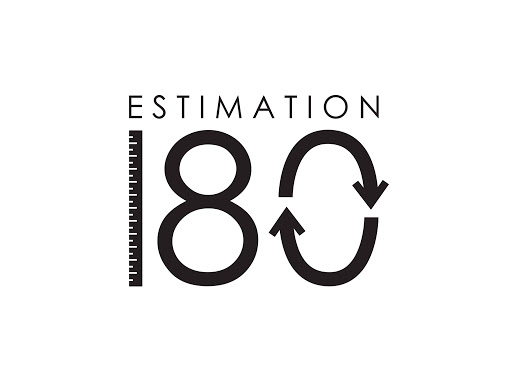 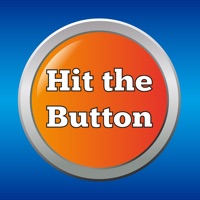 Starters
Today’s estimation.

http://www.estimation180.com/day-112.html

Try both but you can get within 5% and 10 degrees.
Use Hit the Button to practise times tables and division skills.


https://www.topmarks.co.uk/maths-games/hit-the-button
Problems of the day
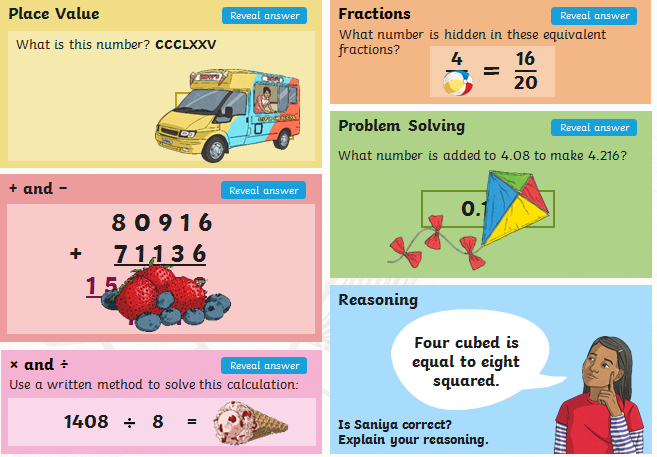 Answers to Problems of the Day
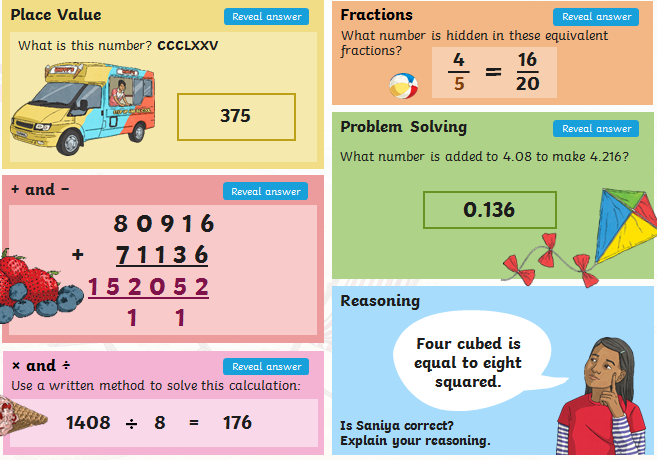 Today we will be looking at Multiply mixed numbers by integers. You will find the video in SUMMER TERM –Week 6(w/c 1st June).  It is lesson 2.  Write a definition of what an integer is and give a couple of examples of integers and a couple of examples of NOT integers.
https://whiterosemaths.com/homelearning/year-5/
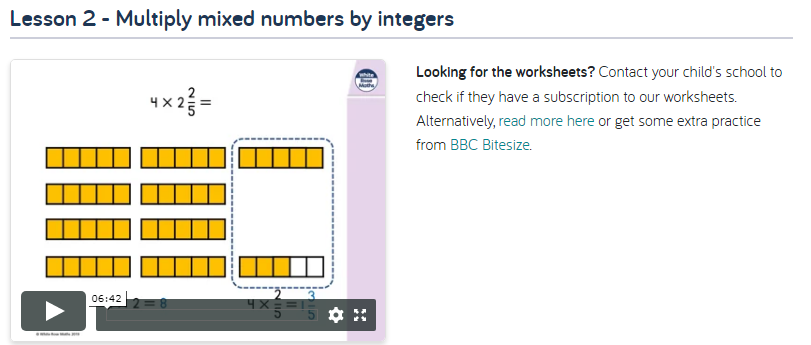 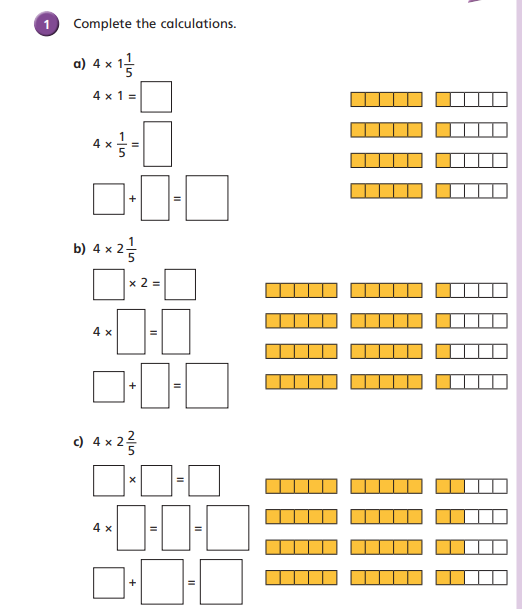 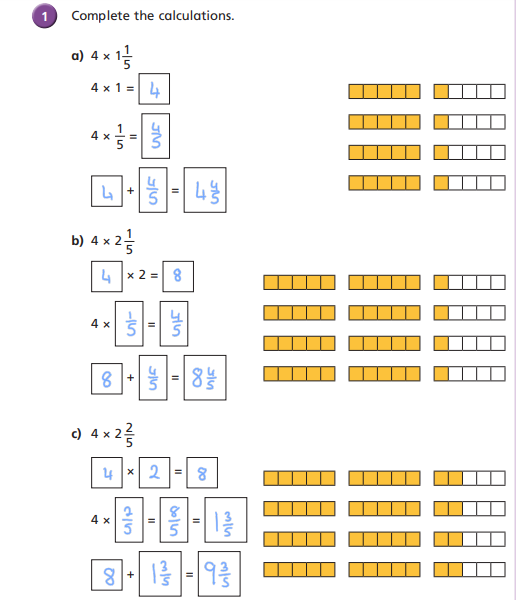 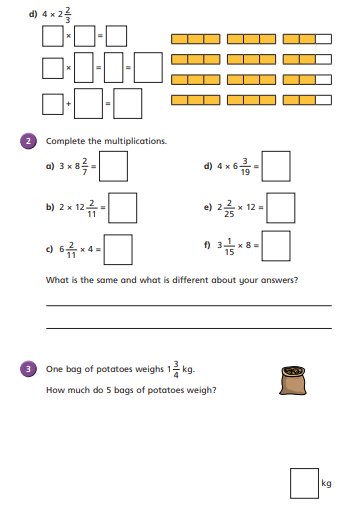 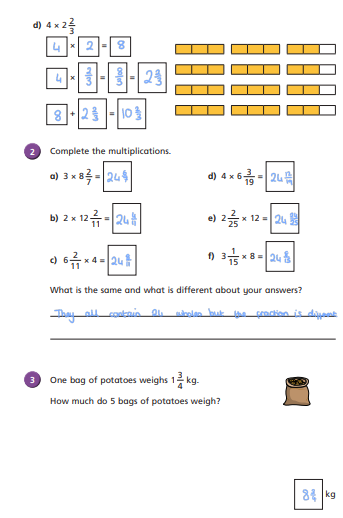 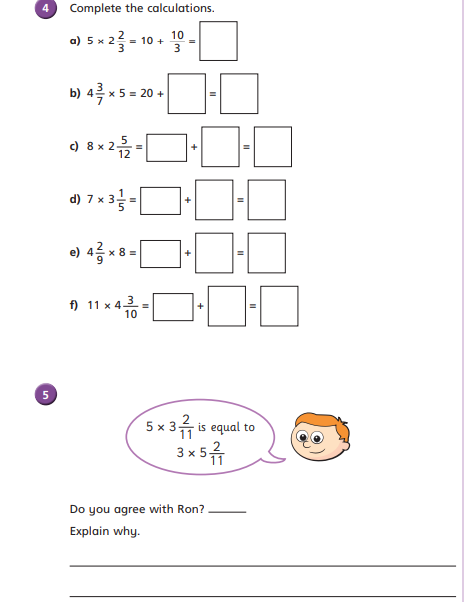 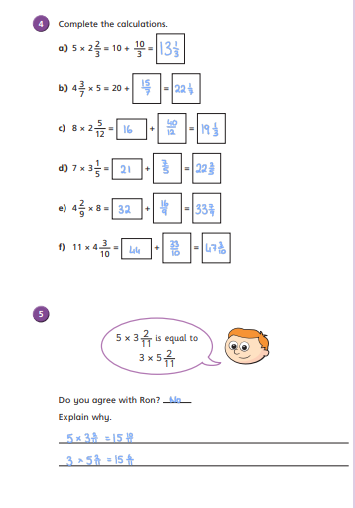 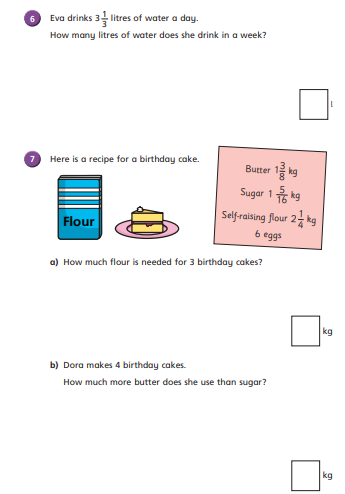 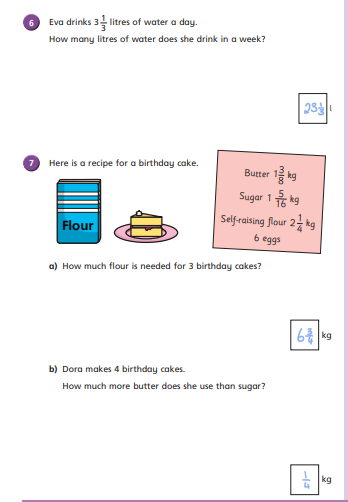